ANDINA AVANZA PARA DETENER EL…
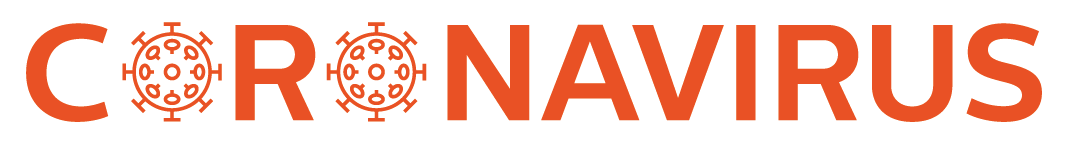 CONDUCAS BASICAS PARA PREVENIR CONTAGIOS
DIRECCIÓN DE COMUNICACIONES
ANDINA AVANZA PARA DETENER EL…
¿CÓMO PUEDO EVITAR CONTAGIARME O CONTAGIAR A MIS COMPAÑEROS?
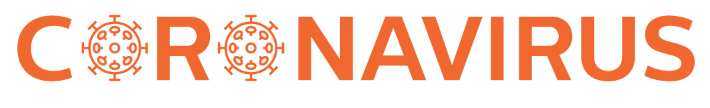 MANTÉN DISTANCIA DE 
1 METRO EN TODO MOMENTO 
en casinos, buses y espacios comunes en general.
NO SUBAS A FAENA SI ESTÁS ENFERMO(A), si estás con descanso y presentas síntomas. Avisa de inmediato a tu Jefatura.
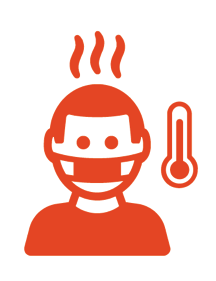 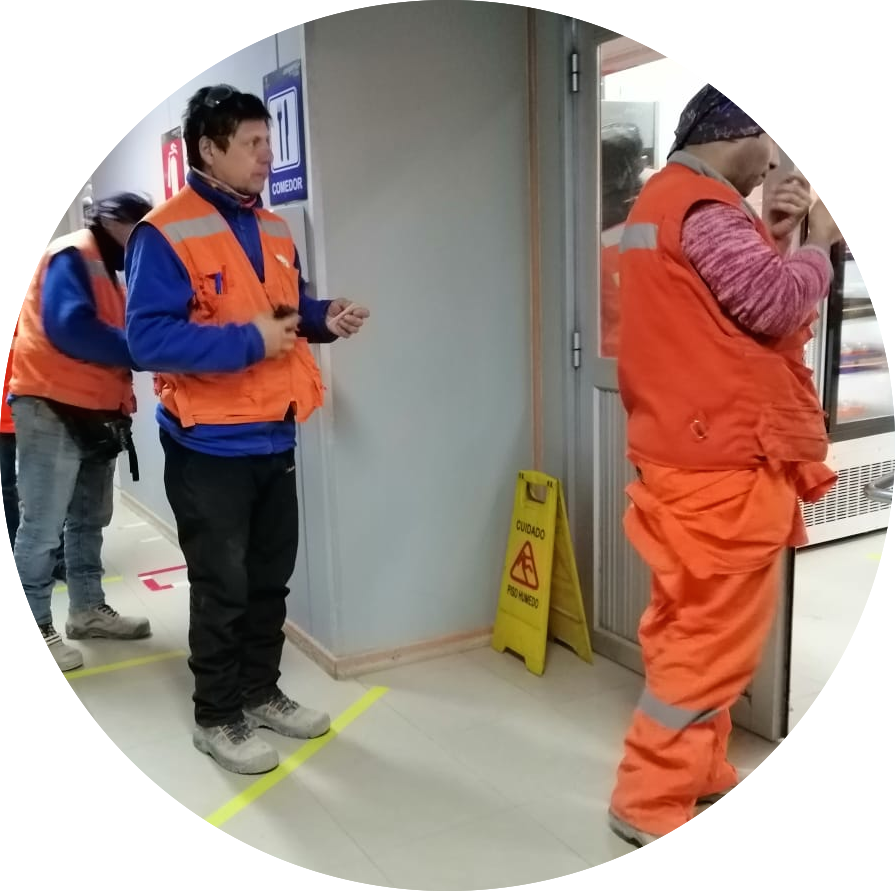 LAVA TUS MANOS CON AGUA Y
JABÓN FRECUENTEMENTE (al menos 20 seg) sobre todo antes y después de comer.
SI USAS EQUIPO DE PROTECCIÓN RESPIRATORIA,
lava tus manos con jabón antes y después de usarlo.

LÁVALO DIARIAMENTE.
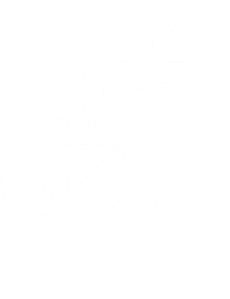 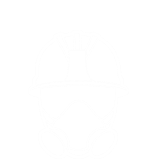 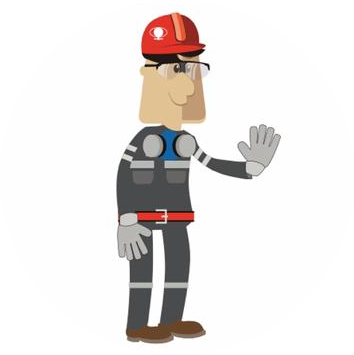 NO SALUDES DE MANO O BESO.
DIRECCIÓN DE COMUNICACIONES
5 medidas básica para prevenir 
el CORONAVIRUS en las faenas
ANDINA AVANZA PARA DETENER EL…
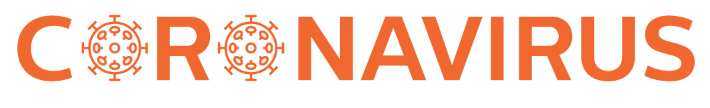 3
2
1
USA PROTECCIÓN RESPIRATORIA 
EN TODOS 
LOS ESPACIOS COMUNES.
MANTÉN DISTANCIA 
DE AL MENOS 
1 MT DE LAS PERSONAS.
LAVA TUS 
MANOS CON AGUA Y JABÓN DE FORMA FRECUENTE.
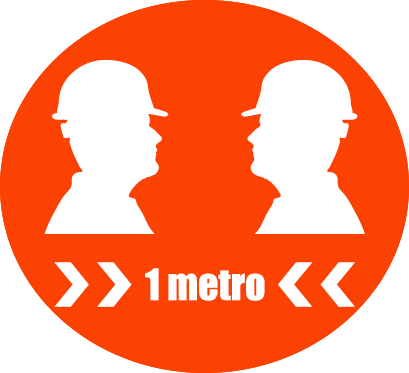 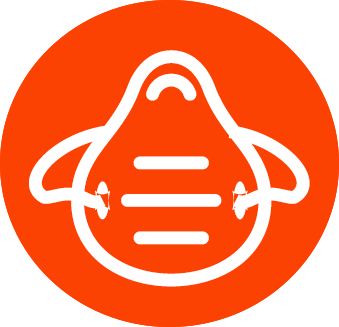 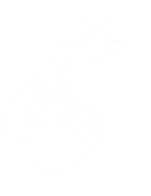 5
4
CONTROLA TODOS LOS DÍAS TU TEMPERATURA 
Y AVISA A TU JEFATURA 
SI TIENES SOBRE 
37,5 GRADOS.
RESPONDE TODOS 
LOS DÍAS LA ENCUESTA DE SÍNTOMAS DESDE TU CELULAR.
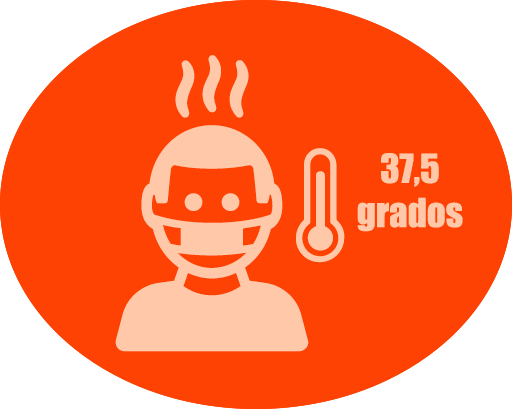 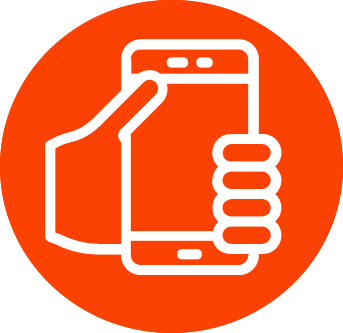 NUESTRA OBLIGACION ES CUIDARNOS SIEMPRE, 
POR ESO SIGUE ESTAS MEDIDAS DENTRO Y FUERA DE FAENA
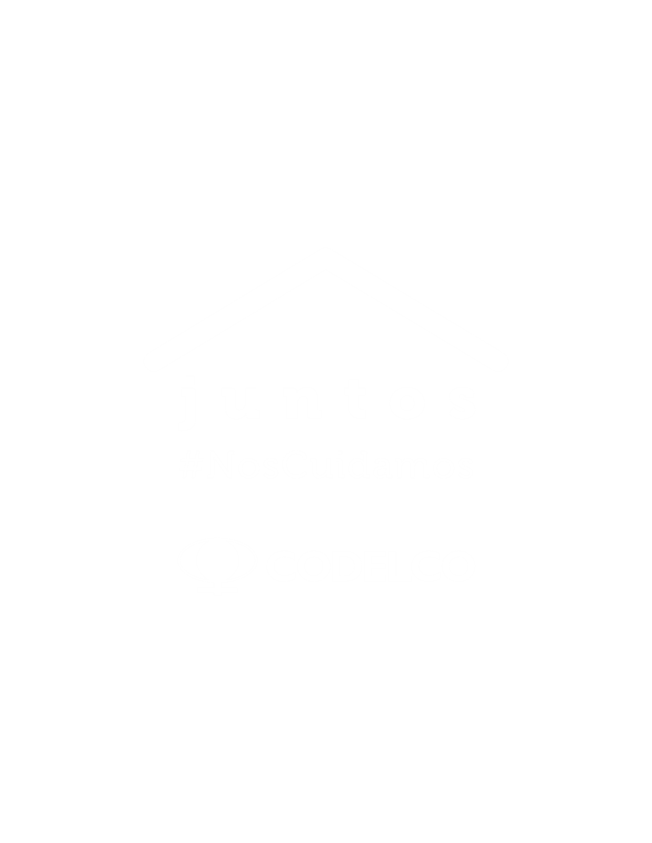 Hazlo por ti y por tu familia
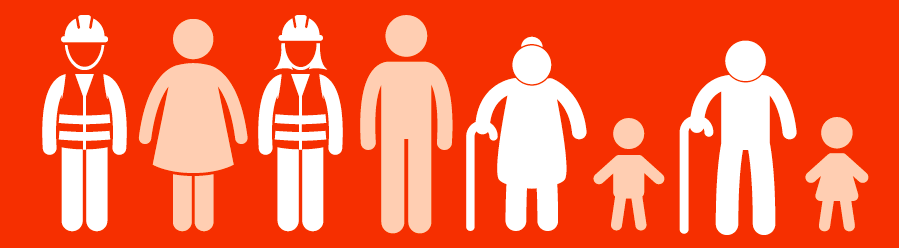 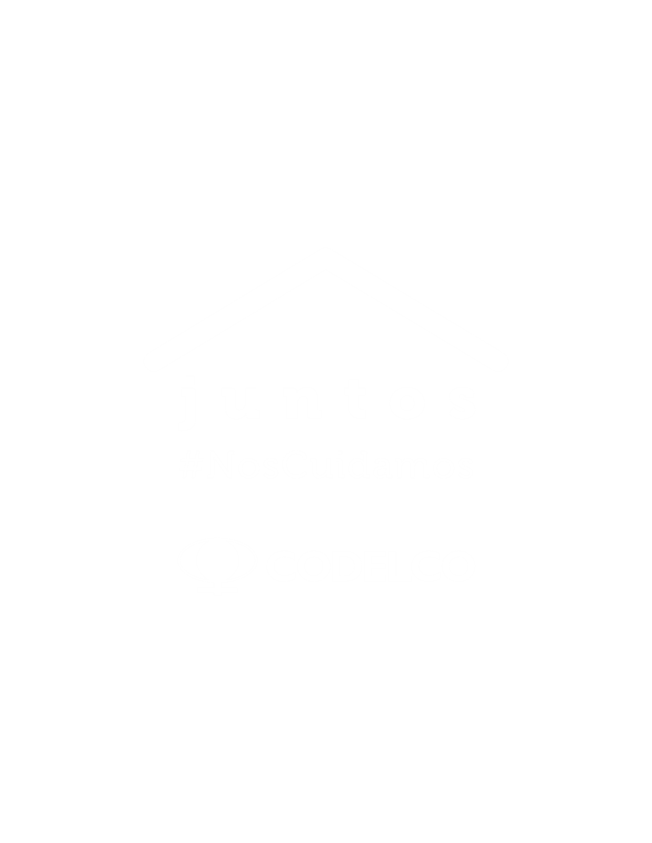 DIRECCIÓN DE COMUNICACIONES
ANDINA AVANZA PARA DETENER EL…
LO MÁS IMPORTANTE, LAVADO DE MANOS
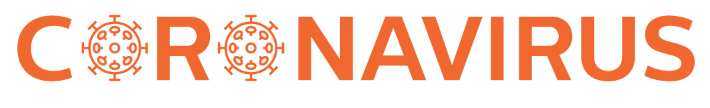 El alcohol gel NO REEMPLAZA el lavado de manos
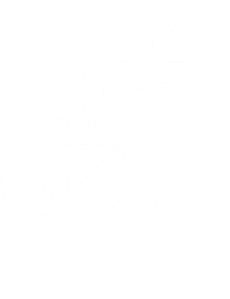 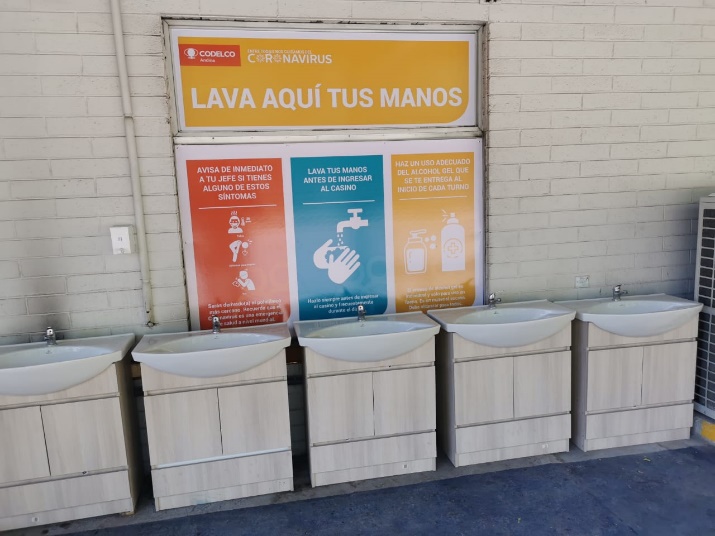 LAVA TUS MANOS CON JABÓN CADA 3 APLICACIONES DE ALCOHOL GEL.
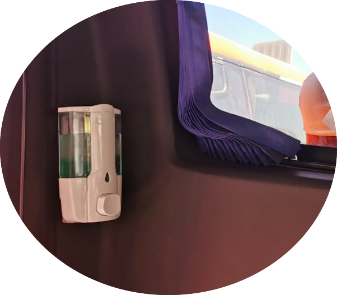 Usa el alcohol gel con responsabilidad.
La MEJOR MEDIDA para prevenir el contagio es el LAVADO DE MANOS con agua y jabón por 20 segundos.
Hemos instalado MÁS LAVAMANOS en Casino Saladillo y en Centralizado JM.
El envase individual es sólo para uso en faena. Guárdalo, se recargará en tu próximo ciclo.
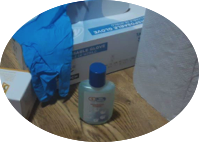 DIRECCIÓN DE COMUNICACIONES
¿POR QUÉ DEBEMOS USAR EL RESPIRADOR?
CUIDÉMONOS DEL
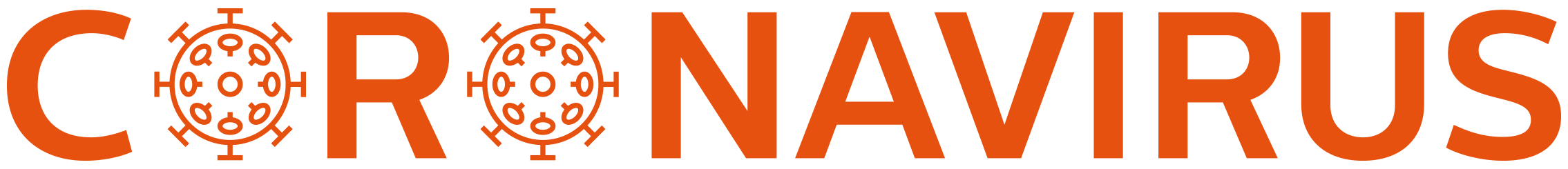 Porque es una barrera segura, recomendada por profesionales médicos y reutilizable.
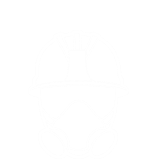 A
ÚSALO TODO EL VIAJE.
ROTÚLALO.
Para cumplir lo dispuesto por la autoridad. El uso es obligatorio en buses, minibuses, van y camionetas.
B
C
LÁVALO TODO LOS DÍAS.
Si no tienes un respirador, puedes usar bandanas o mascarillas de tela.
Porque evitamos usar insumos sanitarios que deben reservarse para hospitales y clínicas (como mascarillas quirúrgicas).
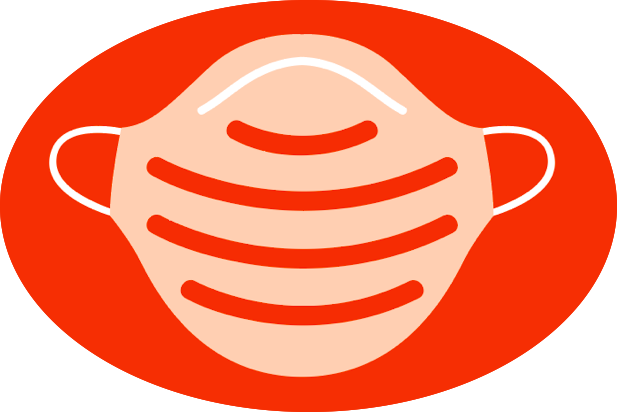 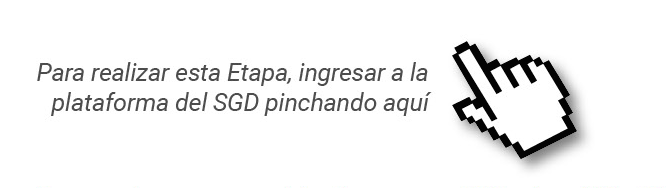 RECOMENDACIONES DE LAVADO DE RESPIRADOR PINCHA EL LINK
DIRECCIÓN DE COMUNICACIONES
ANDINA AVANZA PARA DETENER EL
PROTEJAMOS NUESTRAS VIAS RESPIRATORIAS
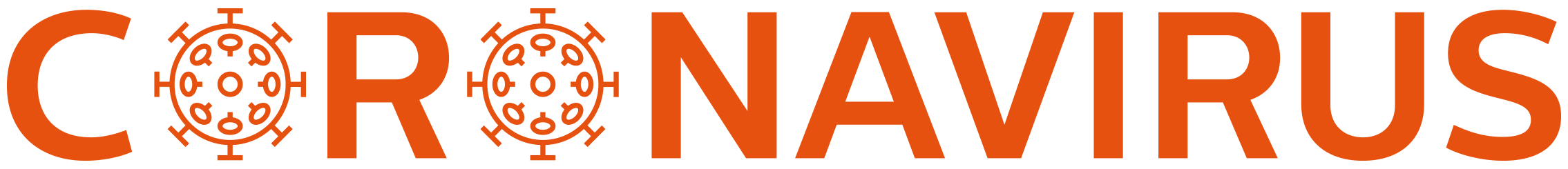 ¿DÓNDE DEBO USARLOS?
El Ministerio de Salud ha decretado la obligación 
de protegernos las vías respiratorias. 
Tenemos tres opciones:
En buses, minibuses, van o camionetas.
En espacios comunes, andenes, oficinas, etc.
C
B
A
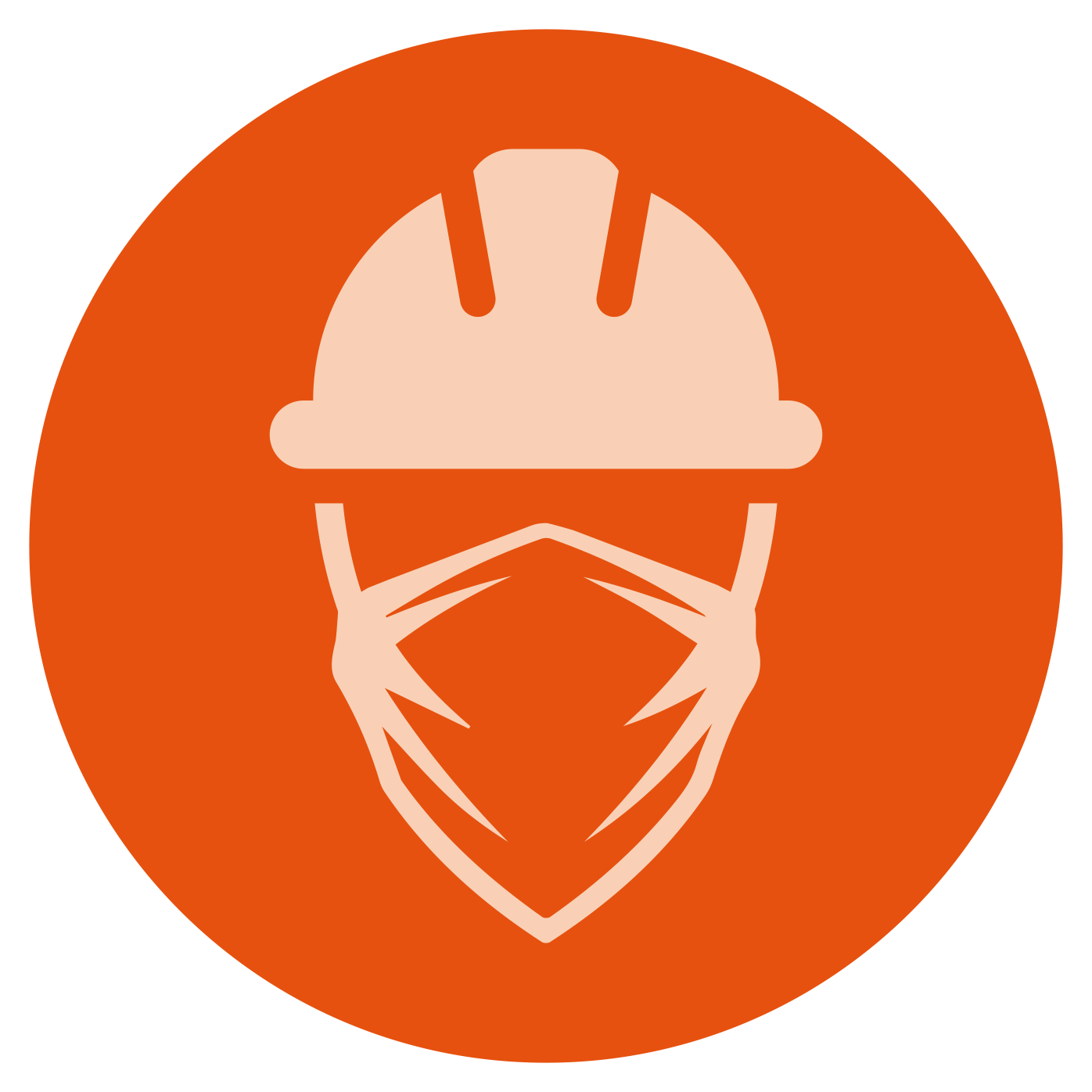 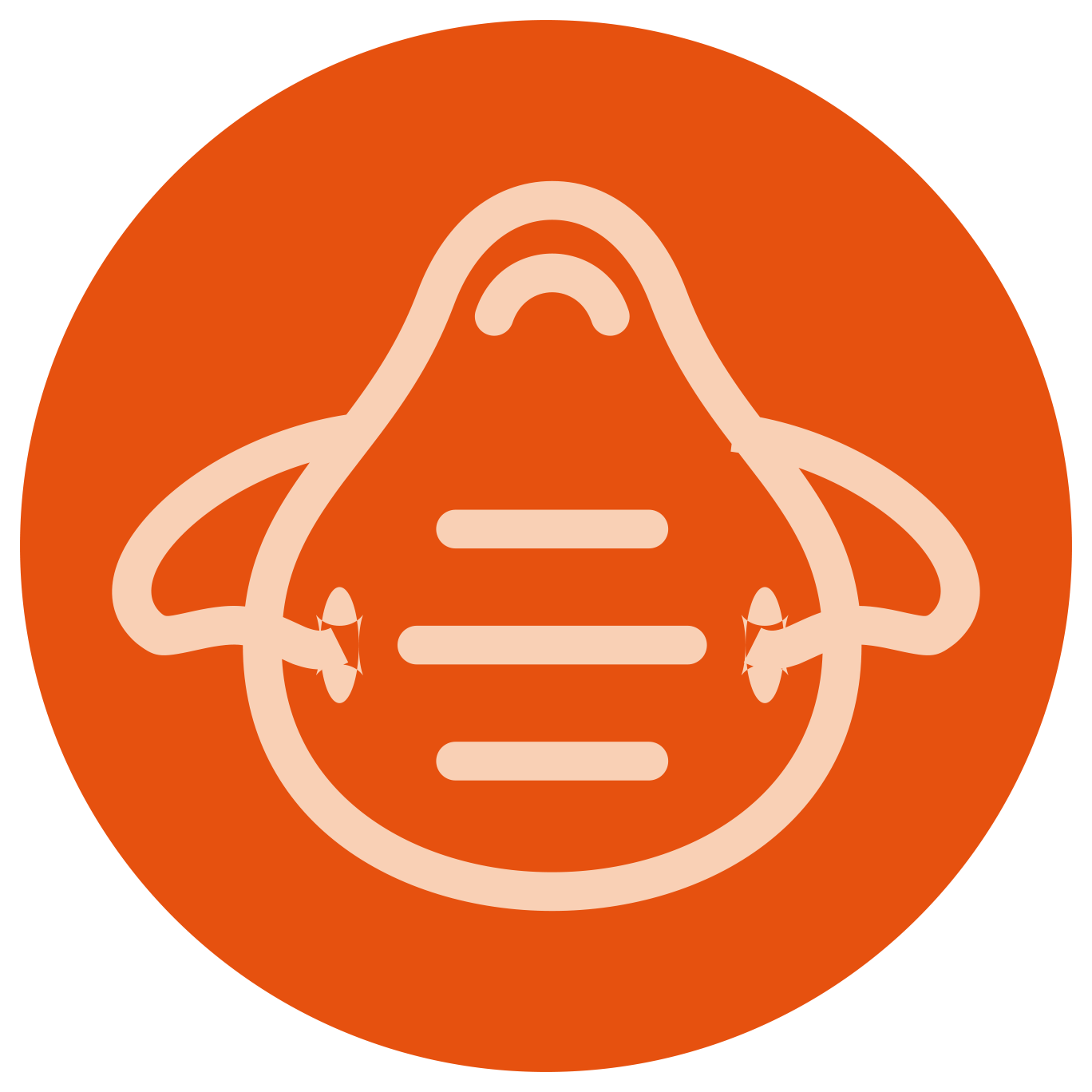 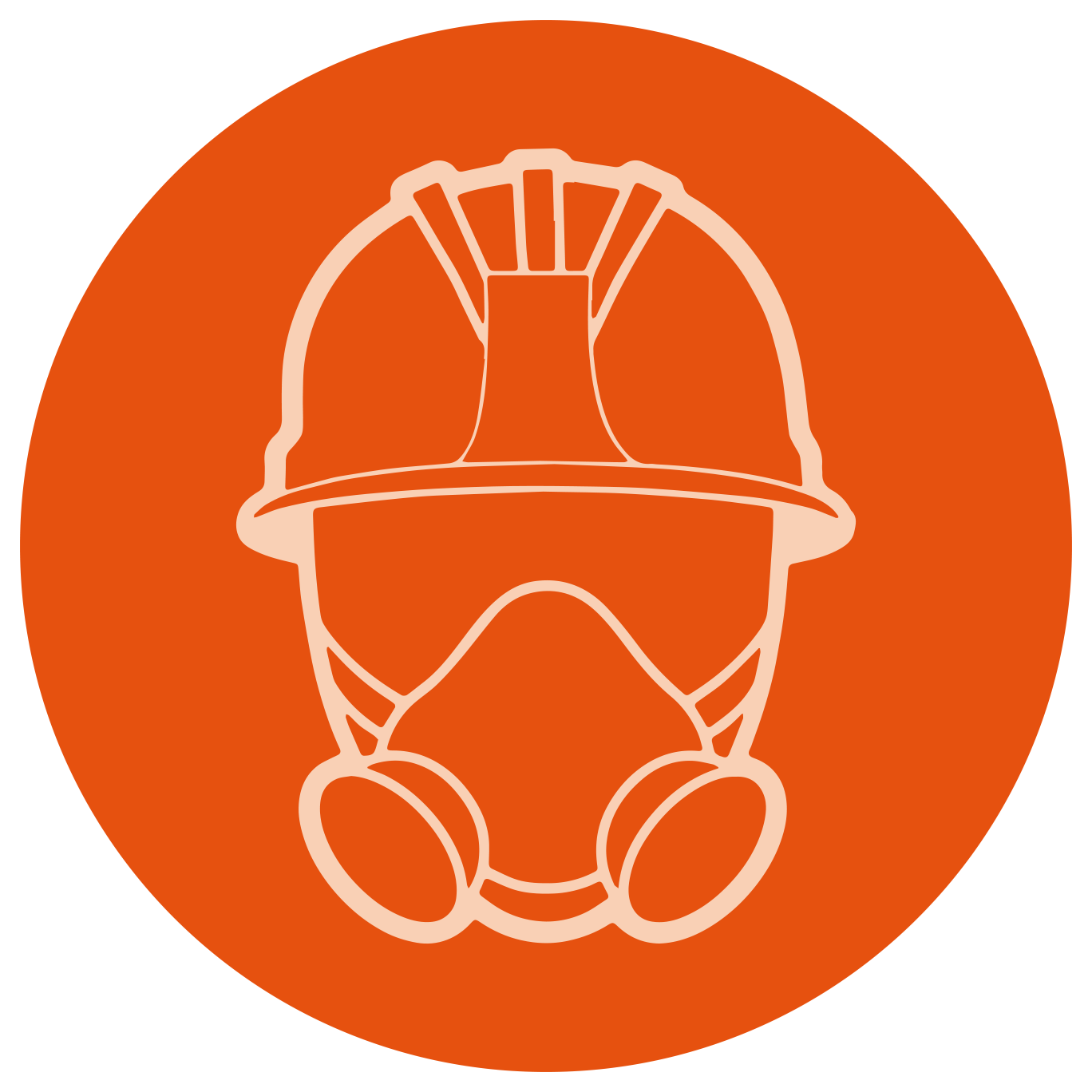 En campamento.
En la fila y circulación dentro del casino, sólo usa mascarilla o bandana. NO INGRESES con respirador medio rostro.
MASCARILLA
BANDANA
RESPIRADOR
DIRECCIÓN DE COMUNICACIONES
ANDINA AVANZA PARA DETENER EL
PROTEGER NUESTRAS VIAS 
RESPIRATORIAS ES OBLIGATORIO
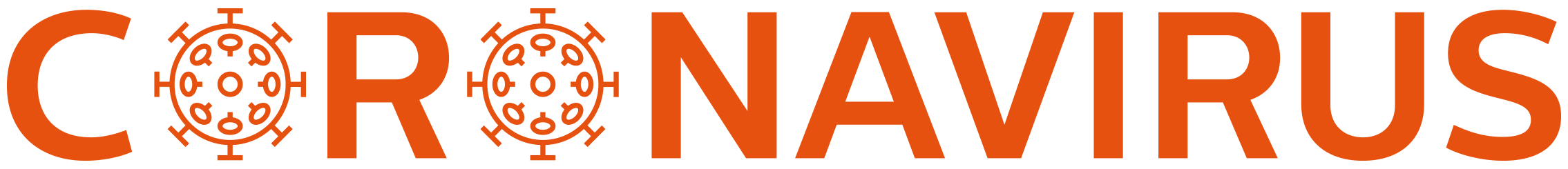 Protege tus vías respiratorias. Así lo ha dispuesto el Ministerio de Salud y tod@s debemos hacerlo. Puedes usar:
Durante los trayectos en buses, minibuses, van o camionetas.
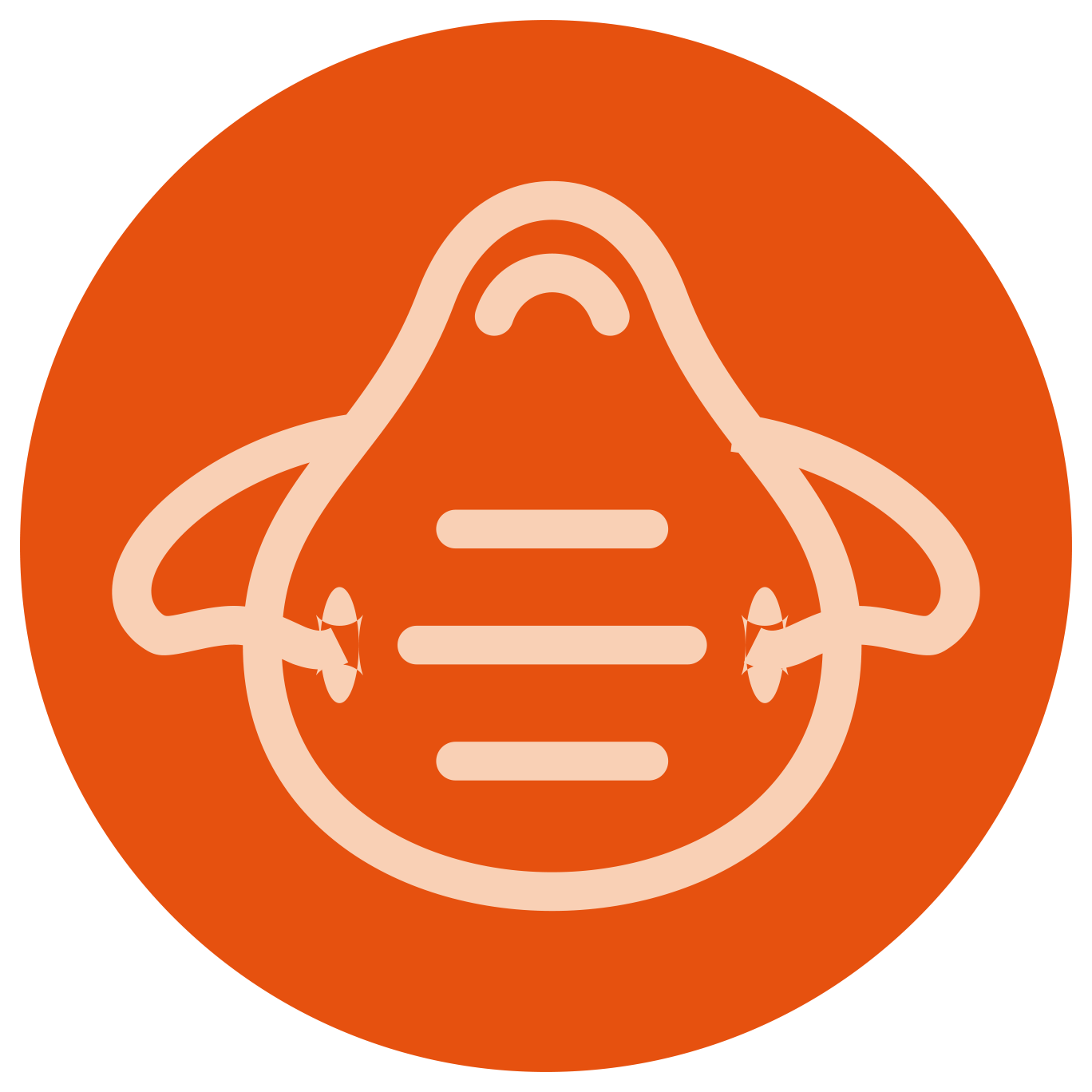 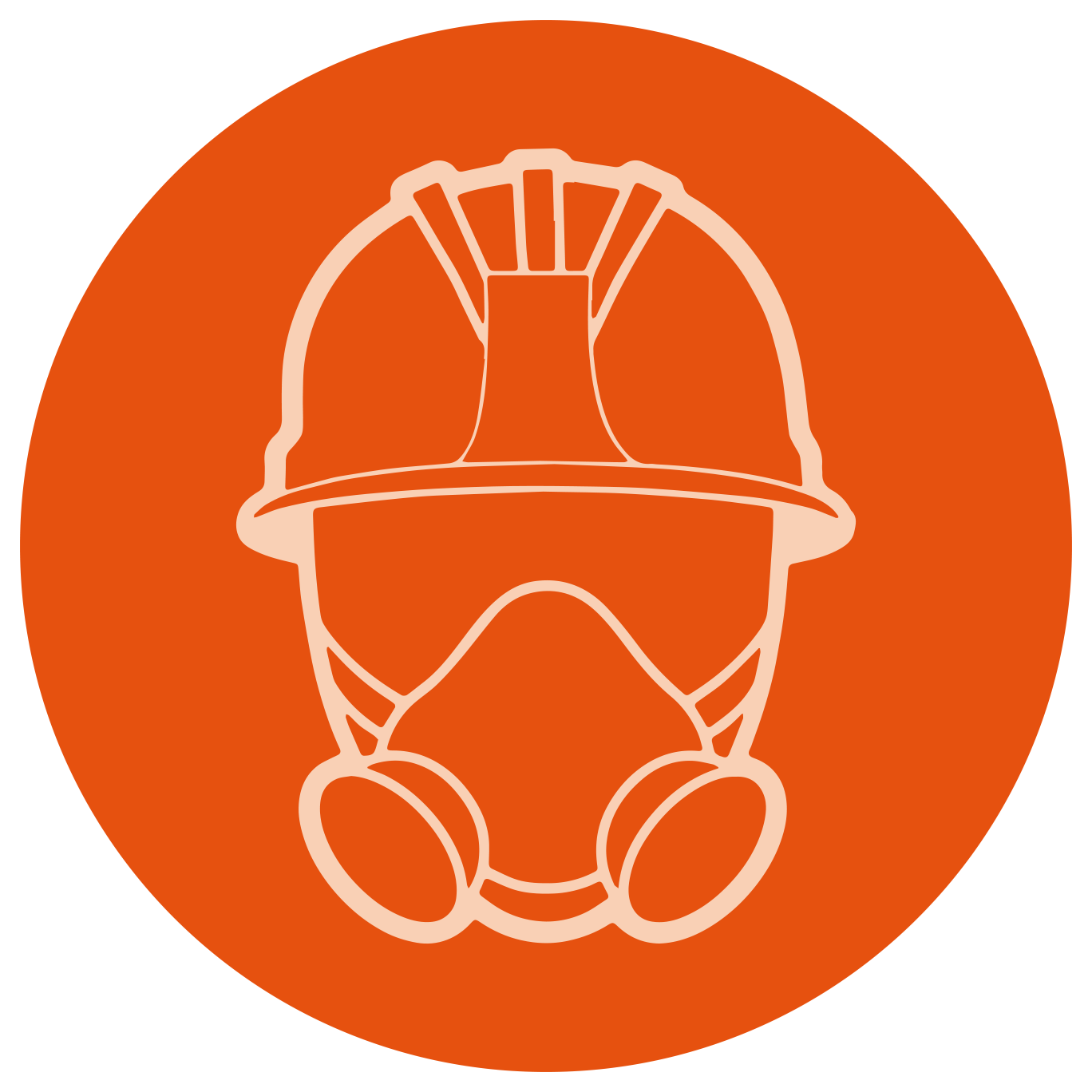 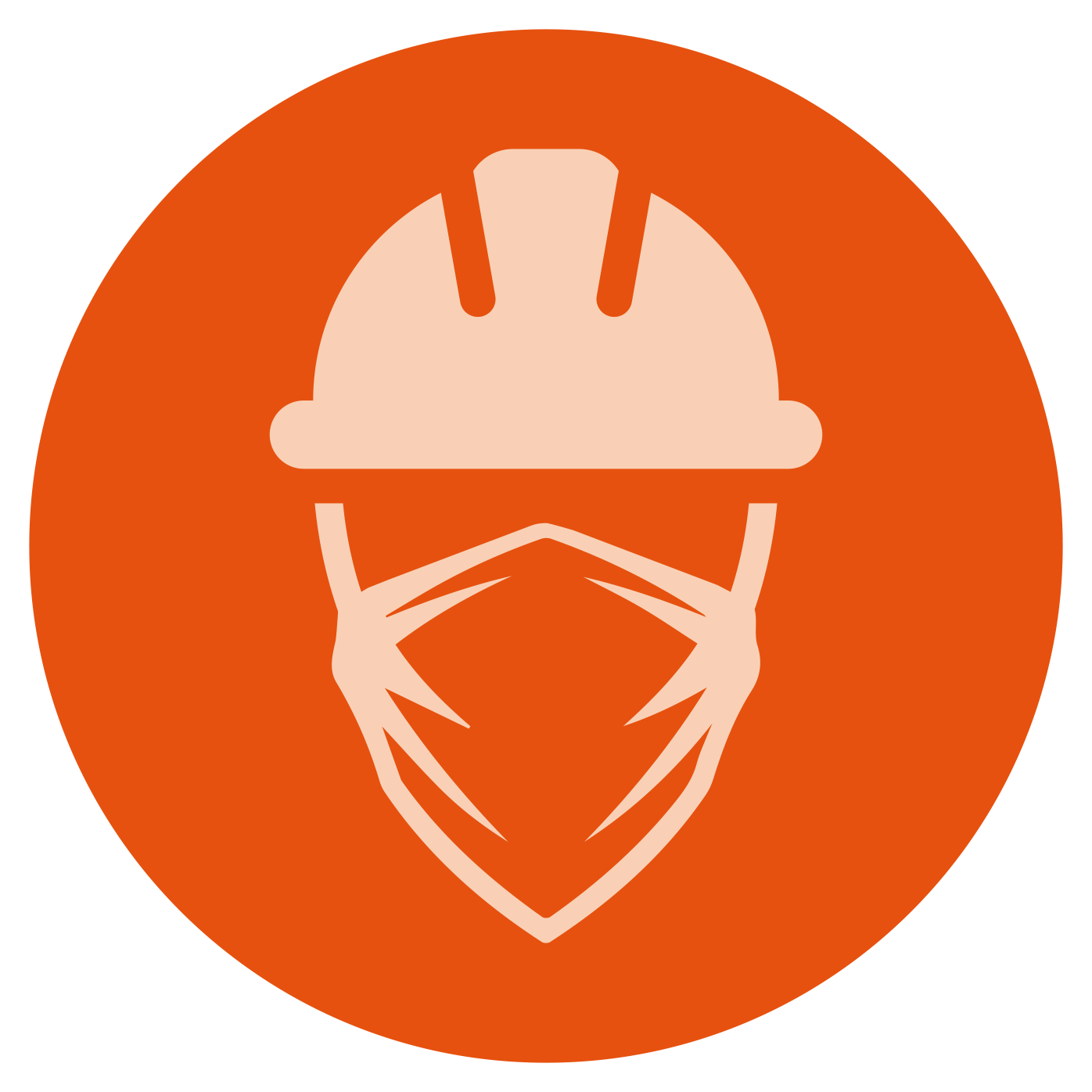 C
B
A
En espacios comunes, andenes, oficinas, etc.
En campamentos.
En el casino, sólo usa mascarilla o bandana. NO INGRESES con respirador medio rostro.
MASCARILLA
BANDANA
RESPIRADOR
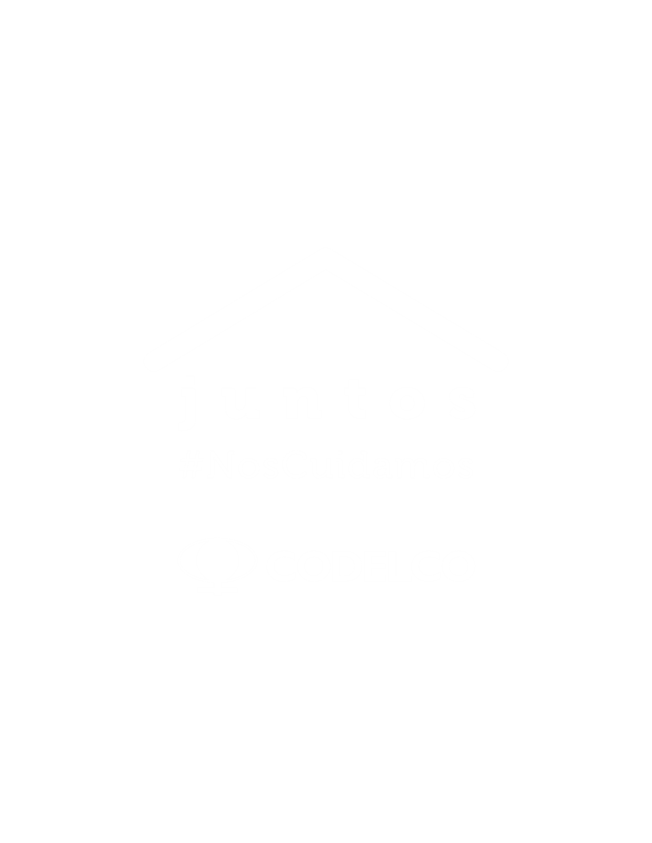 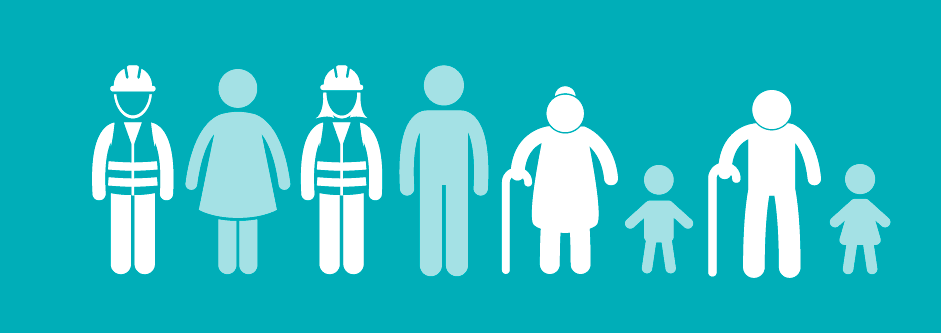 Hazlo por tí, por tu familia y por tod@s
DIRECCIÓN DE COMUNICACIONES
ANDINA AVANZA PARA DETENER EL…
¿EL RESPIRADOR PROTEGE CONTRA EL COVID-19?
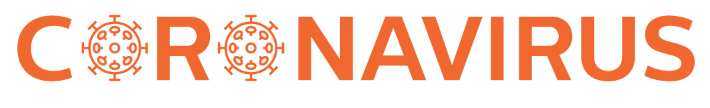 SÍ
La OSHA (Occupational Safety and Health Administration) de Estados Unidos indica que los equipos de protección respiratoria de medio rostro y rostro completo, CON FILTRO P100 PROTEGEN CONTRA EL VIRUS COVID-19.
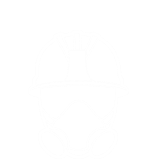 Úsalo correctamente
DEBES LAVAR TUS MANOS CON JABÓN ANTES Y DESPUÉS DE USARLO.
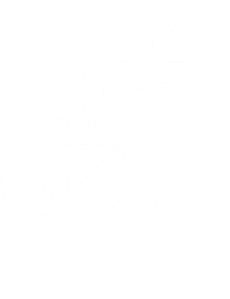 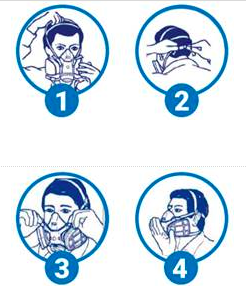 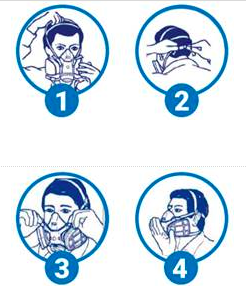 El respirador no es desechable, por lo que DEBES LAVARLO DIARIAMENTE.
Ponte el respirador cuidando que tape nariz y boca y engancha las bandas.
Tira las bandas de sujeción para un ajuste adecuado a tu rostro.
DIRECCIÓN DE COMUNICACIONES
ANDINA AVANZA PARA DETENER EL…
MANTÉN LA DISTANCIA,EN TODO MOMENTO Y LUGAR.
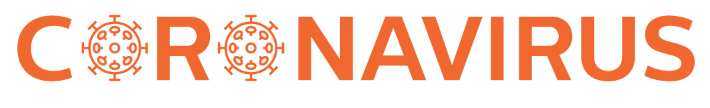 Para prevenir contagios por COVID-19, junto con el lavado de manos, una de las medidas más efectivas es mantener distancia de las personas, de a lo menos 1 metro.
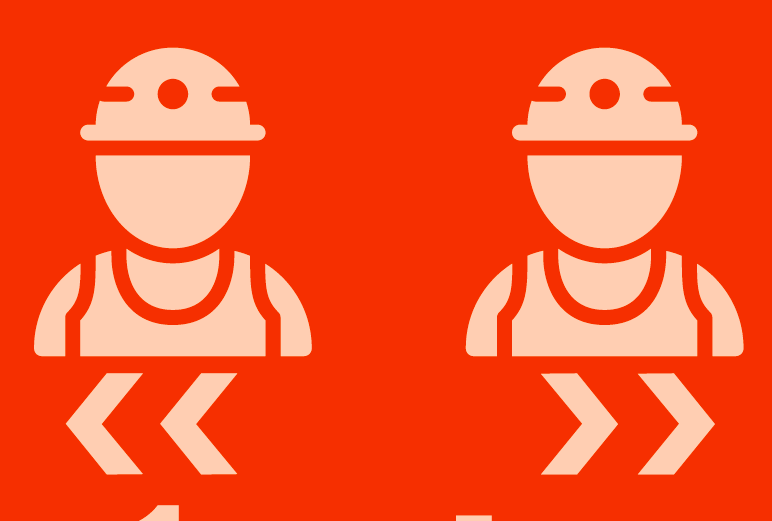 RESPETA ESTA DISTANCIA EN TODO MOMENTO Y LUGAR
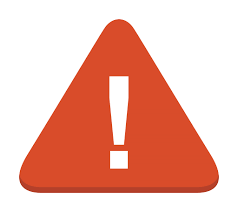 Durante la 
pernocatada 
en campamento
En el 
casino
En buses y camionetas
1 metro
DIRECCIÓN DE COMUNICACIONES
ANDINA AVANZA PARA DETENER EL…
MANTÉN LA DISTANCIA
EN LOS COMEDORES
20
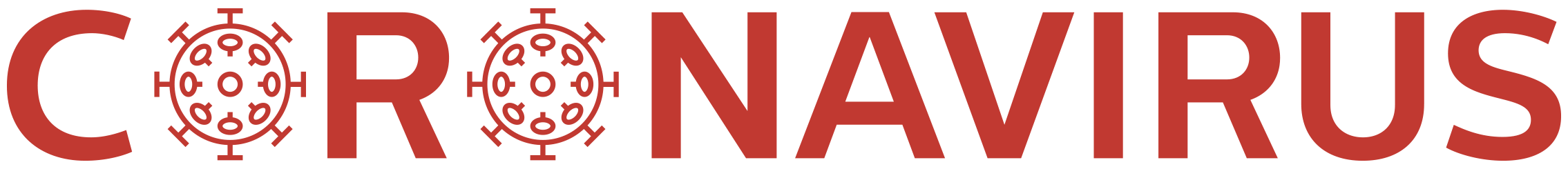 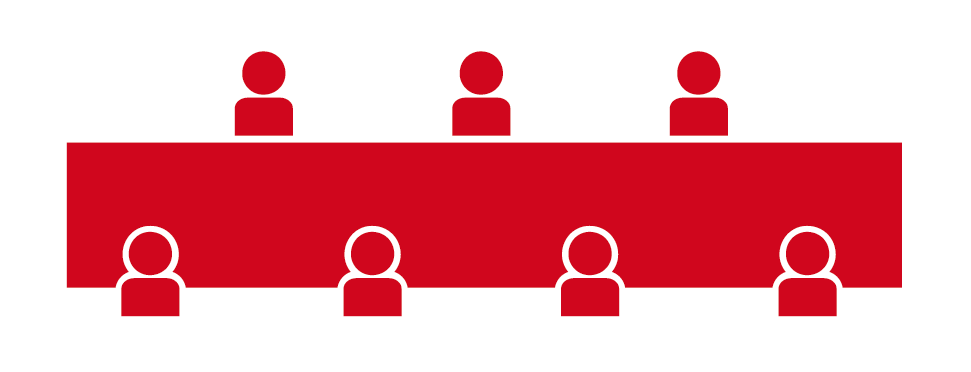 1m
1m
1m
SIEMPRE A 1 METRO
DIRECCIÓN DE COMUNICACIONES
QUE EL VIRUS NO ENTRE 
A ANDINA
ANDINA AVANZA PARA DETENER EL…
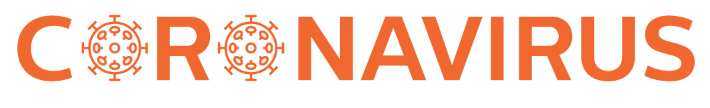 ¿Qué debes hacer si presentas ALGÚN SÍNTOMA?

Si estás fuera de la división, NO SUBAS A TRABAJAR, avisa de inmediato a tu jefe directo y ve al centro médico más cercano.
Ante la presencia de cualquiera de estos síntomas:
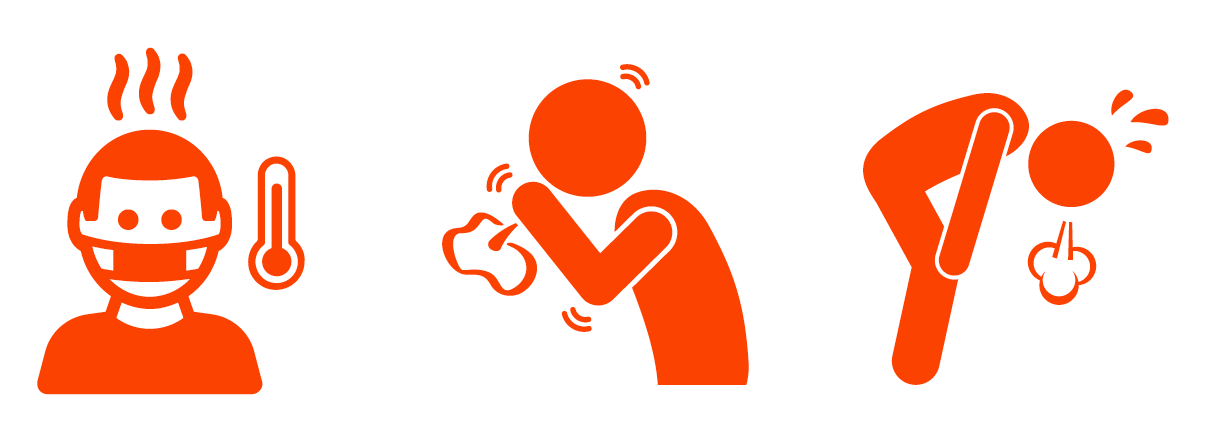 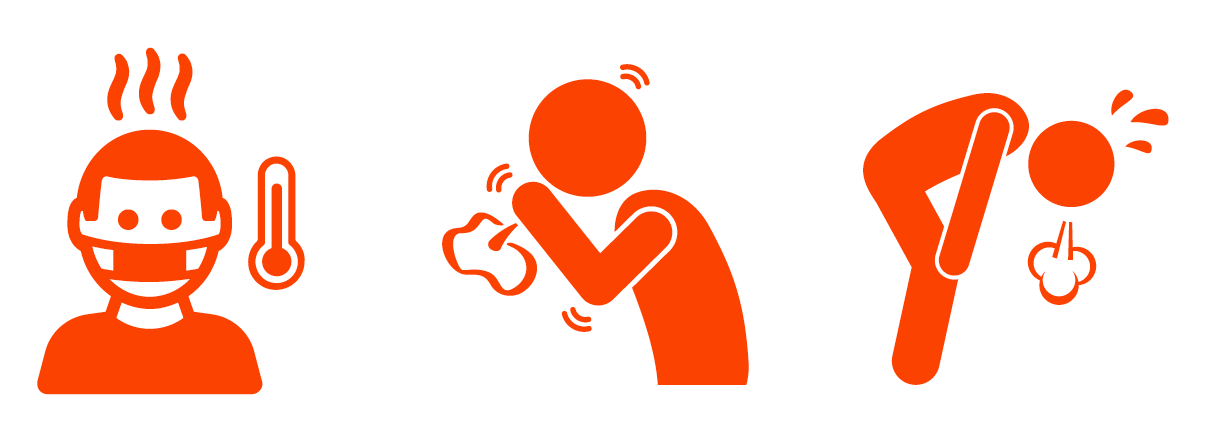 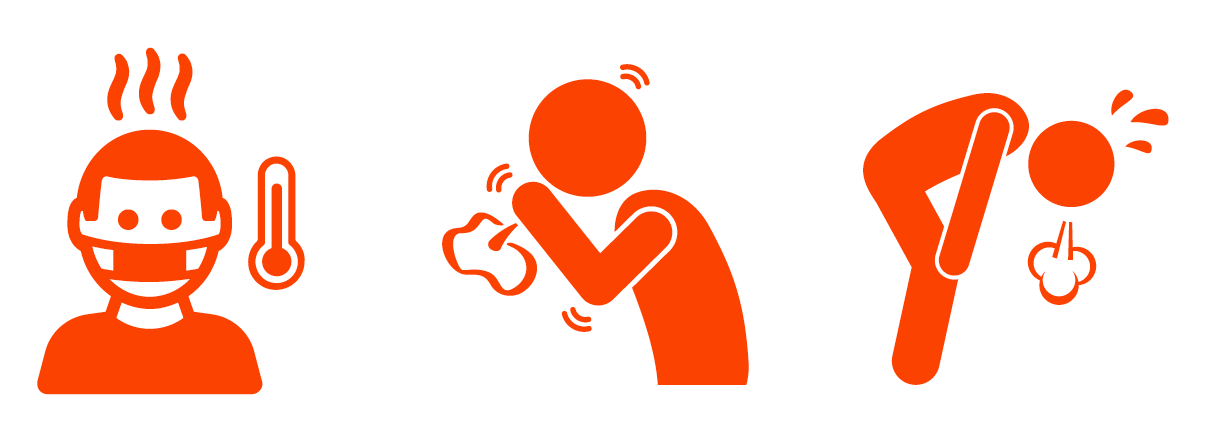 Si estás en faena, AVISA DE INMEDIATO A TU JEFE directo, para que seas llevado al policlínico más cercano.
Fiebre sobre 37,5ºC
Dificultad
para respirar
Tos
RECUERDA: Estamos controlando la temperatura de todas las personas al ingresar. Seamos responsables, cuidémonos y evitemos que el virus ingrese a Andina
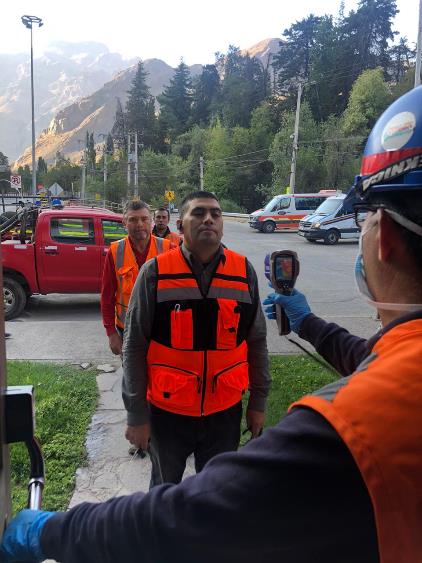 DIRECCIÓN DE COMUNICACIONES
SI SE IDENTIFICA UN CASO 
SOSPECHOSO (*) EN ANDINA
* Fiebre sobre 37,5°, tos, dificultades respiratorias
ANDINA AVANZA PARA DETENER EL…
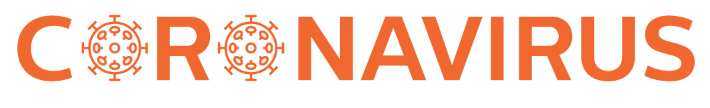 Si estuviste a menos de 1 metro de distancia, por al menos 15 minutos, informa a tu Jefe. El médico divisional evaluará si pasas a cuarentena  temporal.
A
Se detecta 
EN FAENA
Será trasladado a 
hospital habilitado.
Se confirma sospecha
Se descarta sospecha
Se detecta 
FUERA DE FAENA
B
Debe ir al centro médico más cercano y avisar a su jefatura.
Termina tu cuarentena temporal
14 días de cuarentena estricta
¡IMPORTANTE!
Tus probabilidades de contagio son menores si te has lavado las manos de forma regular y has mantenido distancia adecuada de las personas. 
Frente a caso sospechoso o confirmado, Andina aplica aseo con desinfectantes industriales donde estuvo el trabajador.
DIRECCIÓN DE COMUNICACIONES
DIRECCIÓN DE COMUNICACIONES
ANDINA AVANZA PARA DETENER EL…
RECUERDA HACER LA ENCUESTA DE SINTOMAS
15
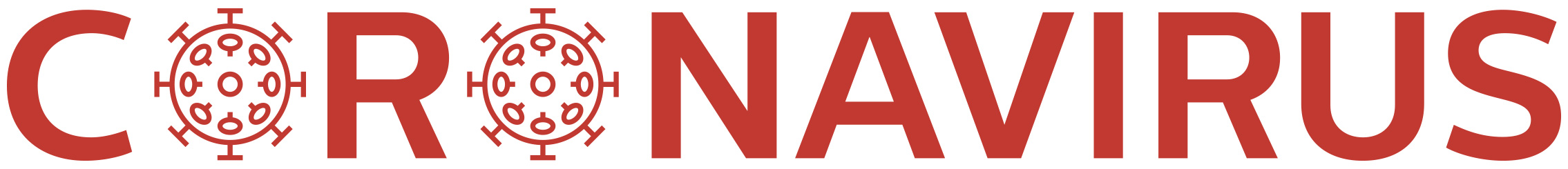 Para prevenir el contagio de Coronavirus, es esencial detectar los síntomas antes de cada día de trabajo y antes de cada turno en faena.
Encuesta a todas las personas, OBLIGATORIA
RECUERDA:
Si tienes sobre 37,5°, tos 
o dificultad para respirar
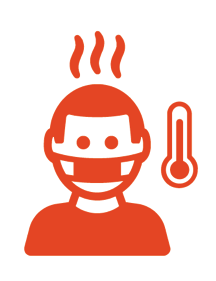 ANTES DE CADA DIA DE TRABAJO
Ahora, desde tu celular.

Pincha aquí
A
ANTES DE CADA SUBIDA A FAENA, completa la encuesta en el bus.
B
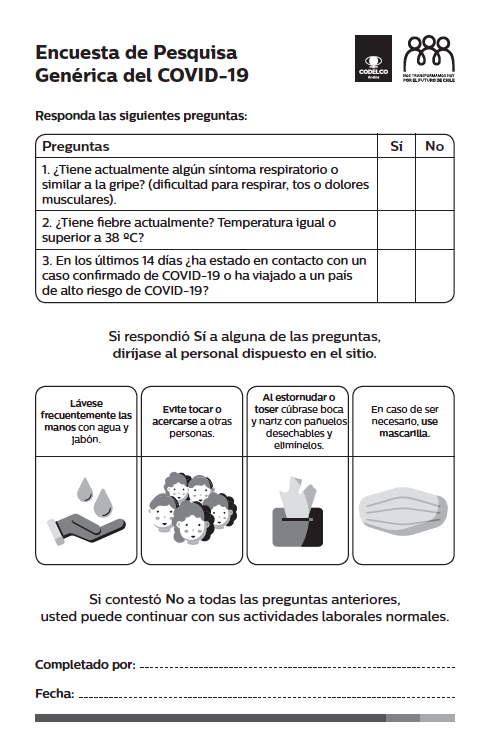 1.- NO SUBAS A TRABAJAR
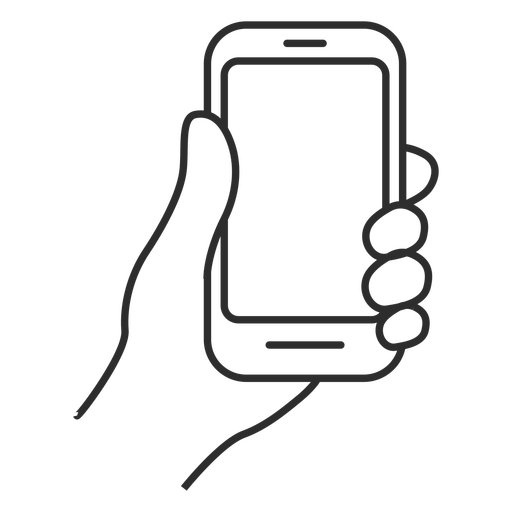 2.- AVISA DE INMEDIATO A TU JEFATURA.
DIRECCIÓN DE COMUNICACIONES
¿CÓMO ME CUIDO AL LLEGAR A CASA DESPUES DE LA 
JORNADA EN FAENA?
ANDINA AVANZA PARA DETENER EL…
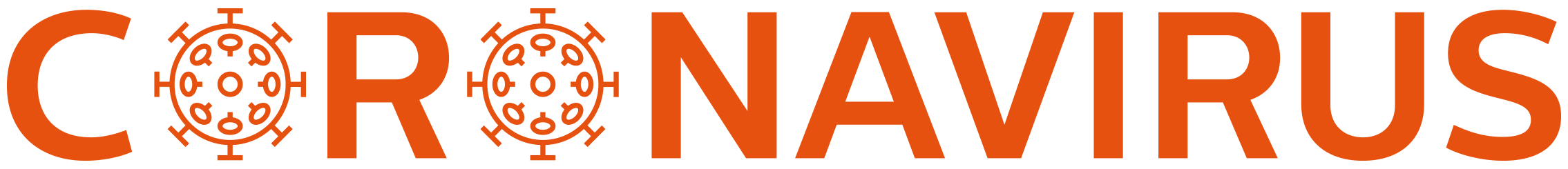 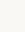 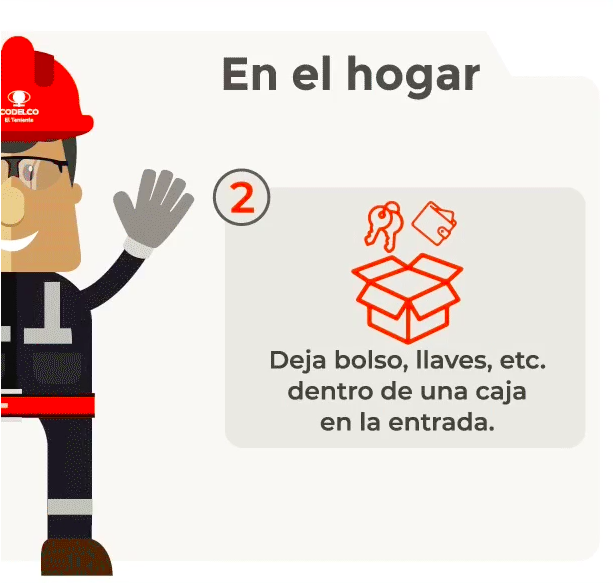 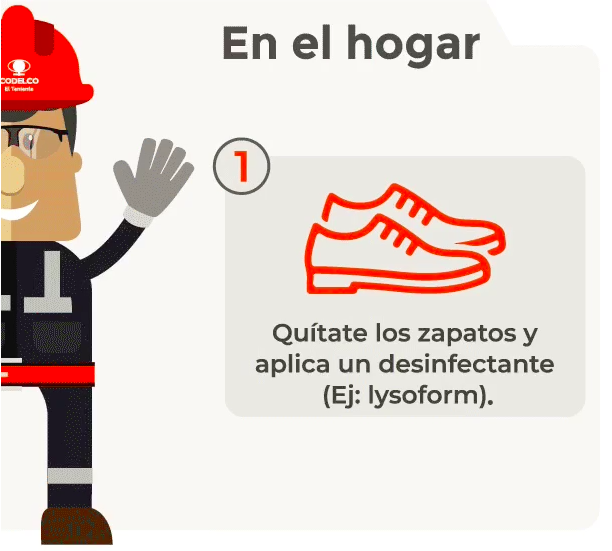 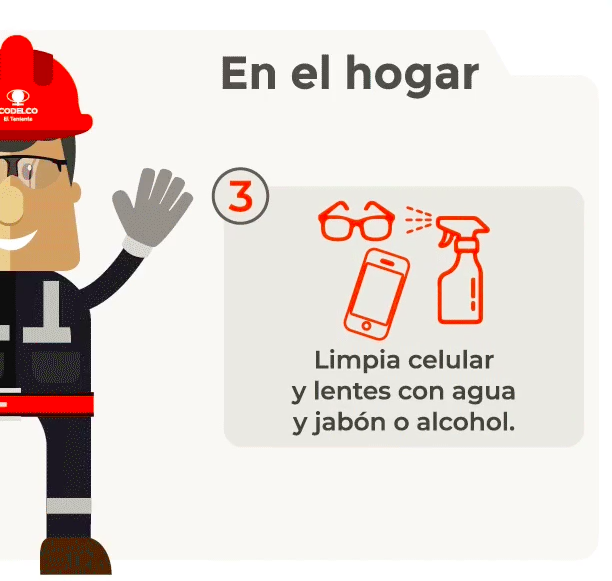 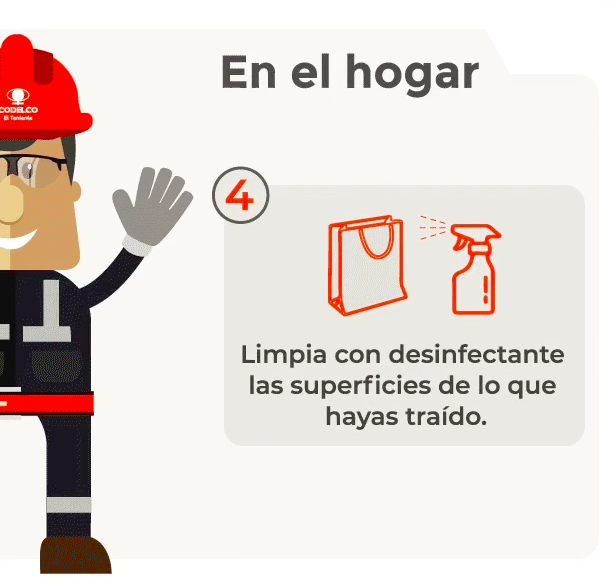 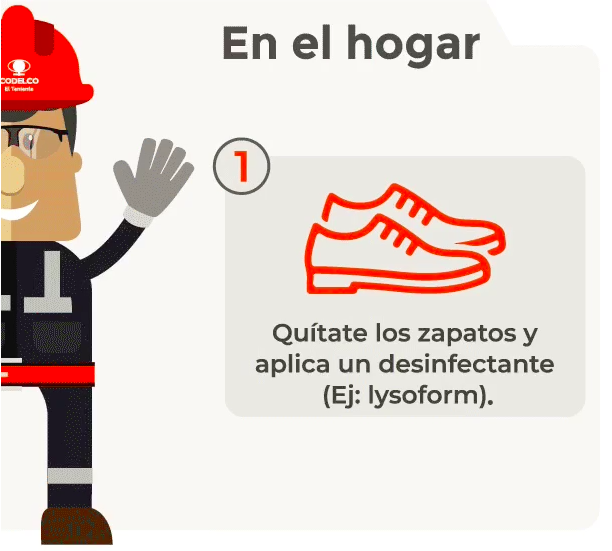 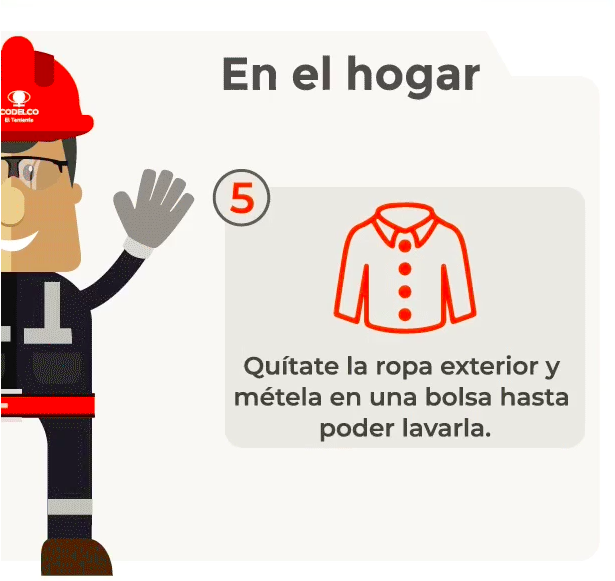 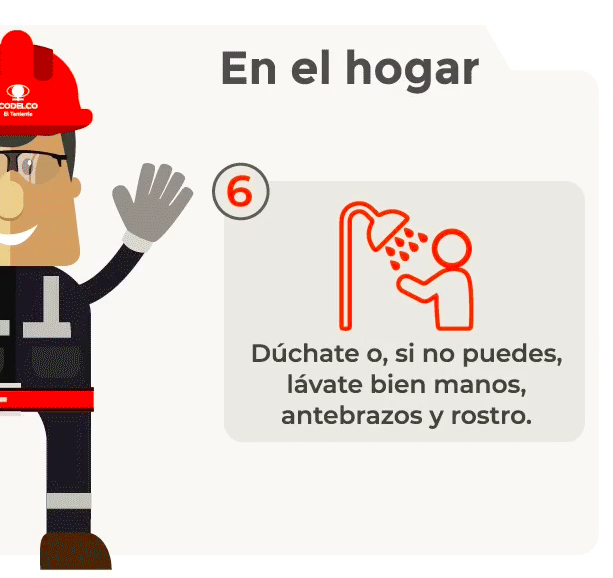 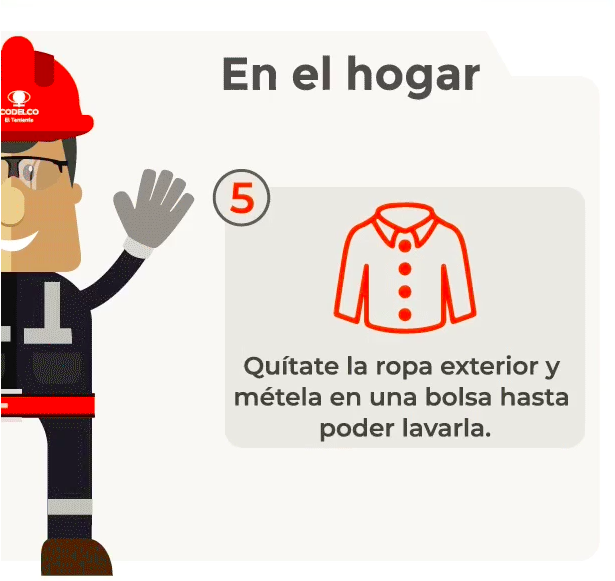 7
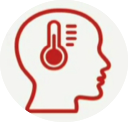 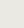 Recuerda: si en casa tienes más de 37,5°, tos o problemas respiratorios, avisa a tu jefe y ve a un centro médico
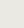 Tómate la temperatura a diario y antes de subir al turno.
DIRECCIÓN DE COMUNICACIONES
ANDINA AVANZA PARA DETENER EL…
TÓMATE LA TEMPERATURA, UNA OBLIGACIÓN CONTIGO Y CON TODO/AS
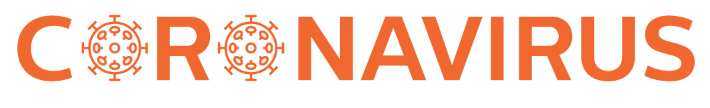 Detectar los síntomas del Covid-19 es tarea de todo/as. Por ello los controles de temperatura son una OBLIGACIÓN para cuidarnos y cuidar a los demás.
RECUERDA:
Si tienes sobre 37,5, tos 
o dificultad para respirar
A
B
ANTES DE COMENZAR EL DIA
CON TU TERMOMETRO
ANTES DE CADA SUBIDA
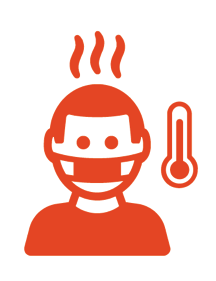 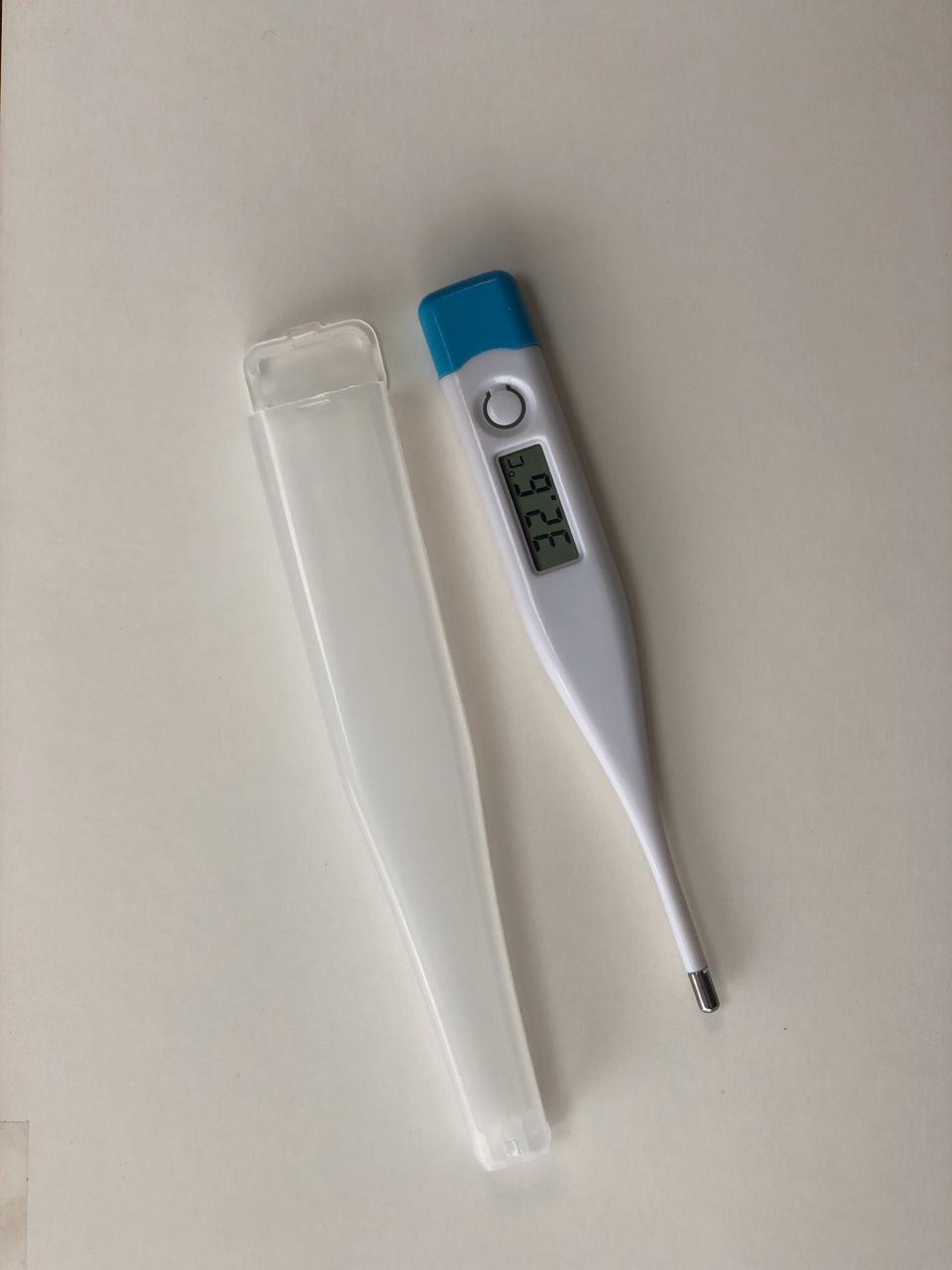 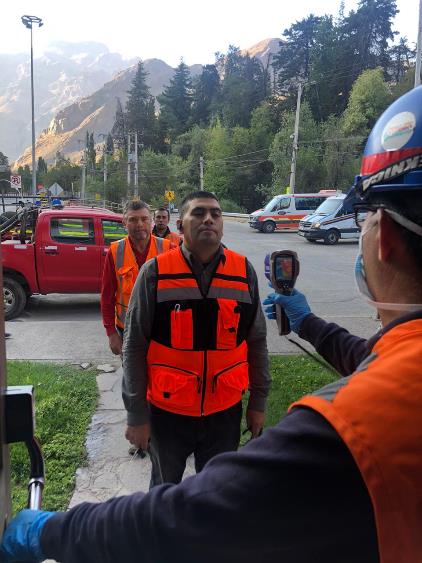 1.- NO SUBAS A TRABAJAR
2.- AVISA DE INMEDIATO A TU JEFATURA.
EN BUSES O ACCESOS 
A ANDINA
EN FAENA Y EN LA CASA
DIRECCIÓN DE COMUNICACIONES
ANDINA AVANZA PARA DETENER EL
¿CÓMO NOS CUIDAMOS 
EN CAMPAMENTOS?
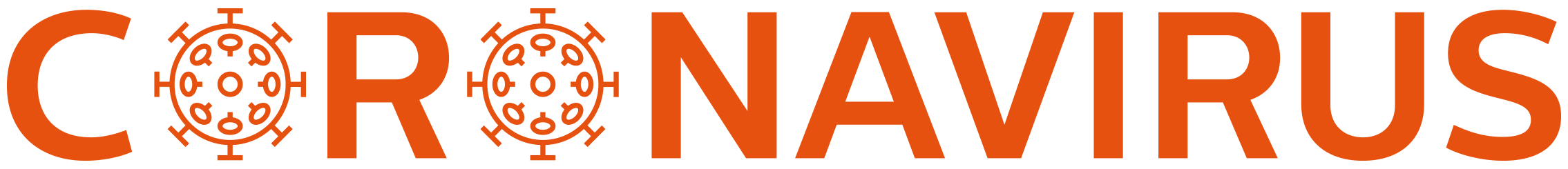 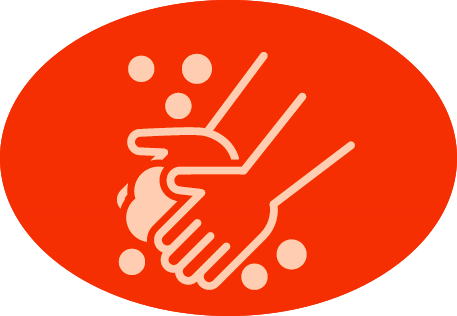 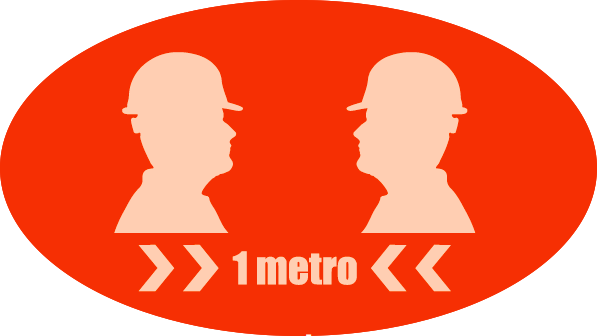 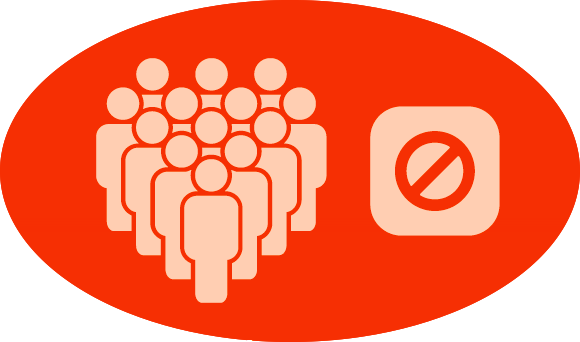 EN CAMPAMENTOS, SIGUE SIEMPRE ESTAS MEDIDAS.
Lava tus manos con jabón constantemente
Mantén distancia de 
1 m de las personas
Evita aglomeraciones
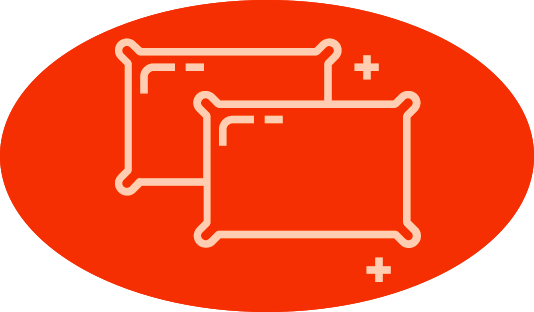 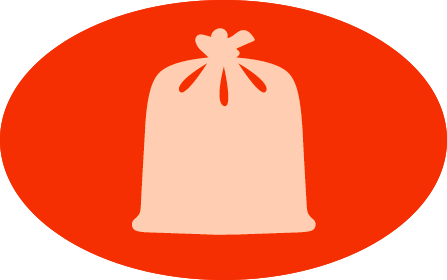 Z
Z
Z
Si compartes habitación, usa solo la almohada y cama que se te ha asignado
Deja tu ropa sucia en la bolsa que se te entrega
Respeta el descanso de tus compañero(a)s
DIRECCIÓN DE COMUNICACIONES
ANDINA AVANZA PARA DETENER EL…
ENCUESTA DE SINTOMAS PARA TODOS Y TODAS
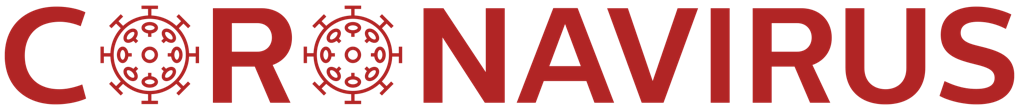 Al comenzar cada día de trabajo sigamos dos pasos:
1°
2°
Respondamos la encuesta de síntomas
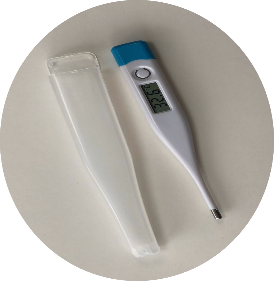 Accede directo “anclando” el cuestionario en el inicio de tu móvil:


Android: 





I phone:
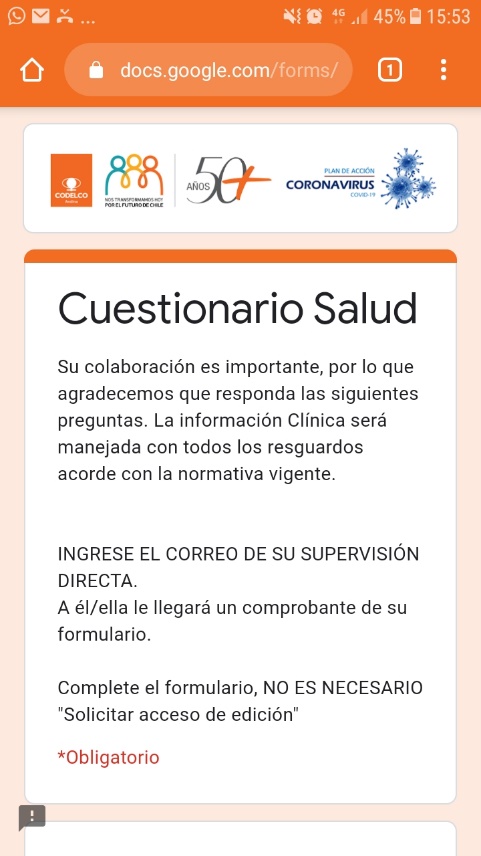 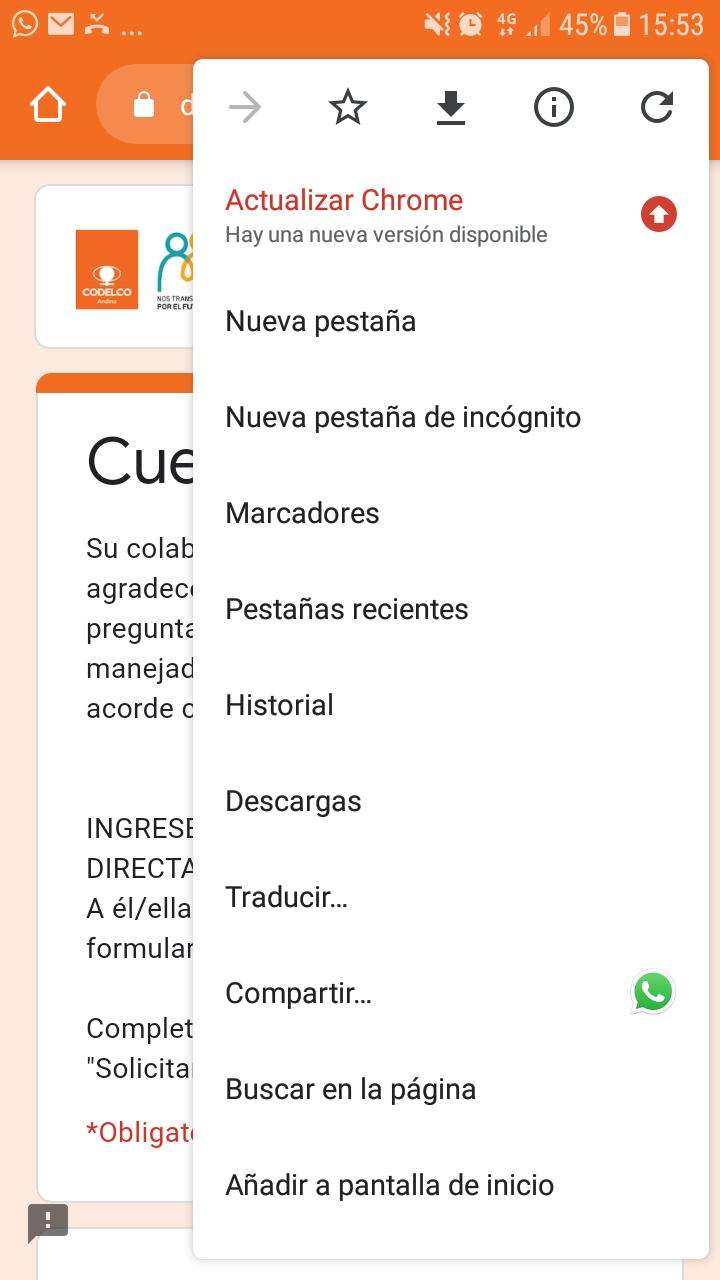 Pincha el link.
Llena todos los campos.
Si te dice SIGA, inicia la jornada.
Si te dice PARE, avisa a tu jefe y espera instrucciones.
Asegúrate de que la encuesta fue enviada, pinchando botón enviar.
Tomémonos la temperatura
Si tienes sobre 37,5°
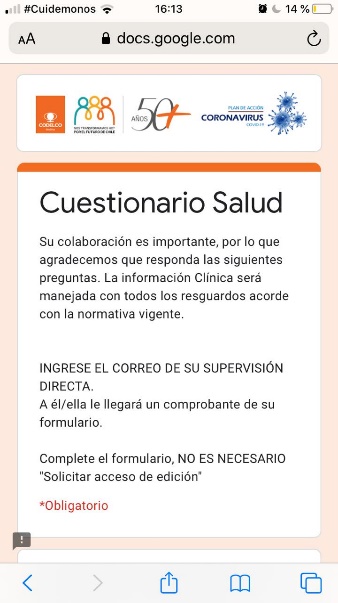 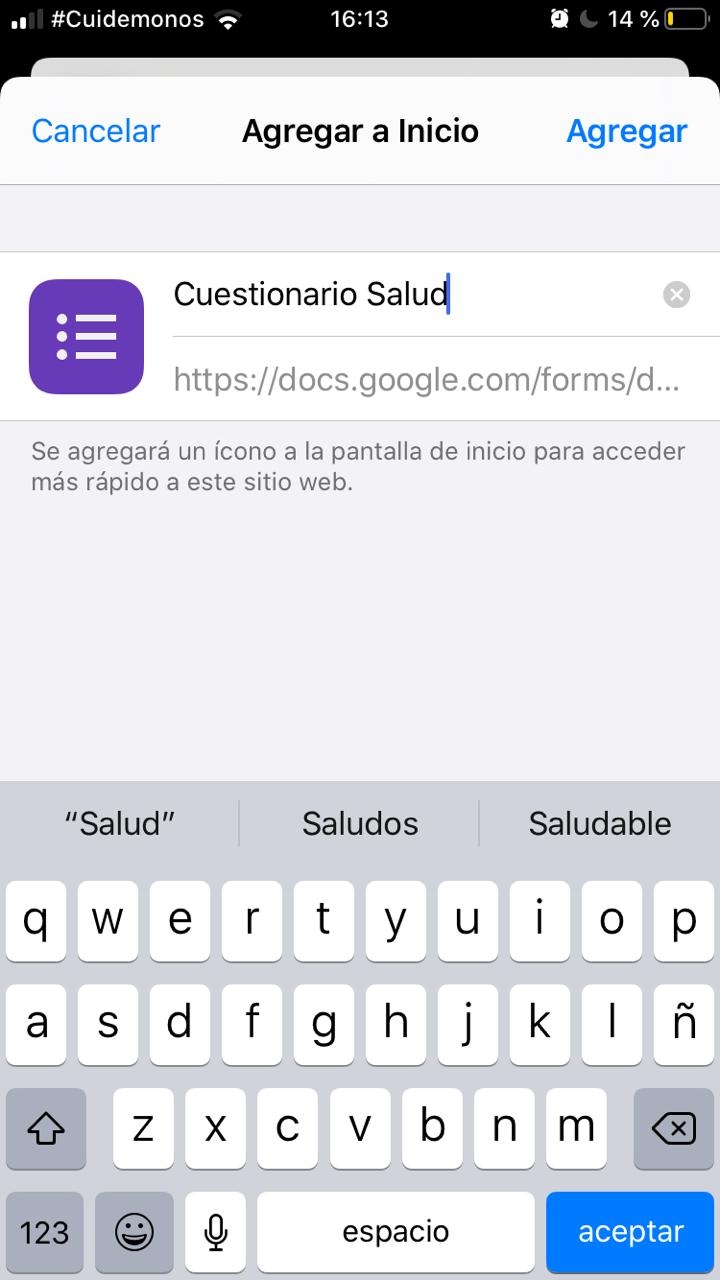 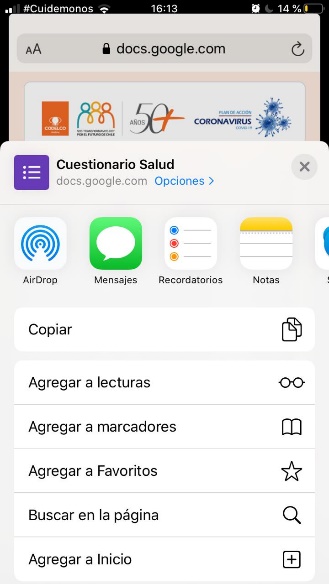 NO SUBAS A TRABAJAR Y AVISA A TU JEFATURA
DIRECCIÓN DE COMUNICACIONES
Que el CORONAVIRUS se quede fuera de Andina
NUESTRA OBLIGACIÓN ES CUIDARNOS SIEMPRE DEL
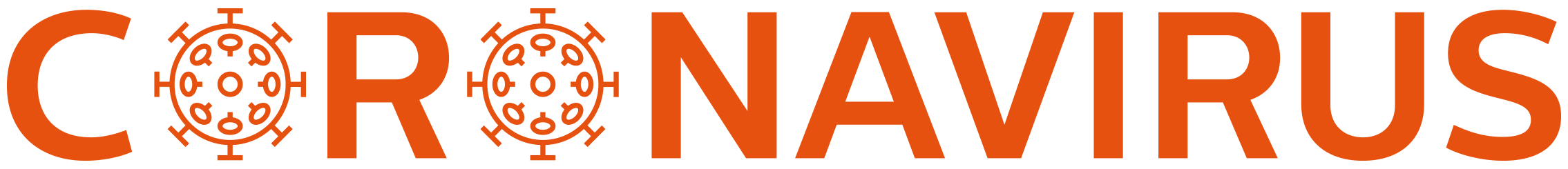 No debes subir a faena cuando …
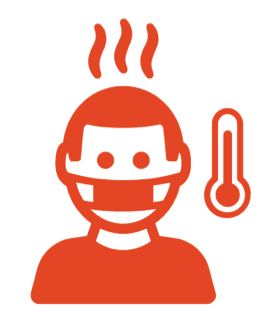 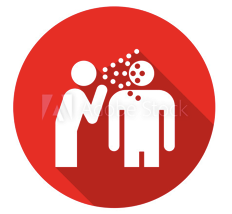 Tengas fiebre (más de 37,5º) o síntomas respiratorios como tos, dificultad para respirar, dolor de cabeza o malestar general.
Hayas tenido contacto con una persona contagiada o con sospecha.
Y avisa de inmediato a tu jefatura directa.
Para dudas y consultas:
consultas.covid19@codelco.cl
34 2590547 - 34 2590601
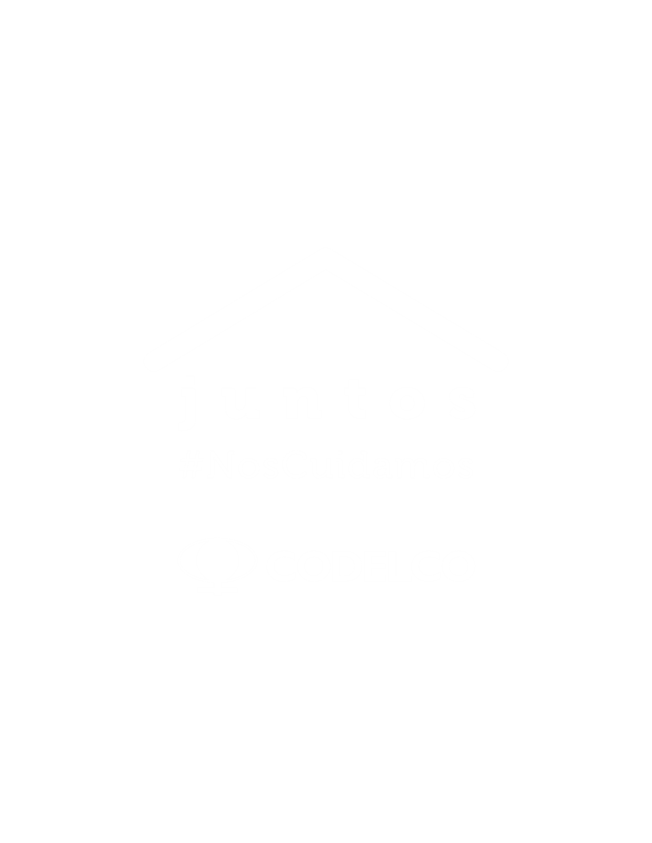 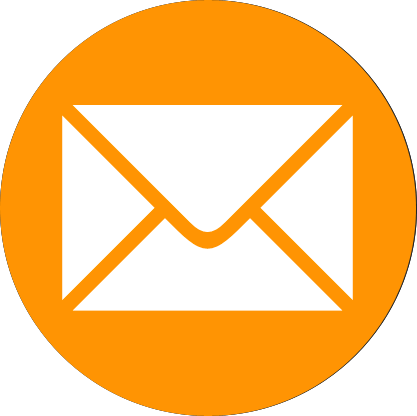 Hazlo por ti, por tu familia y 
por tus compañer@s
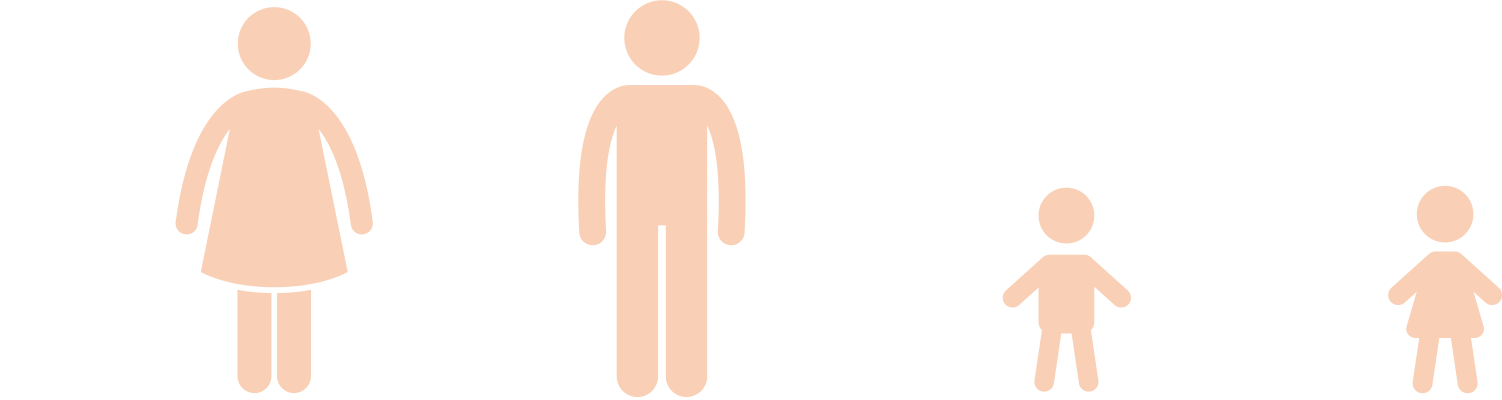 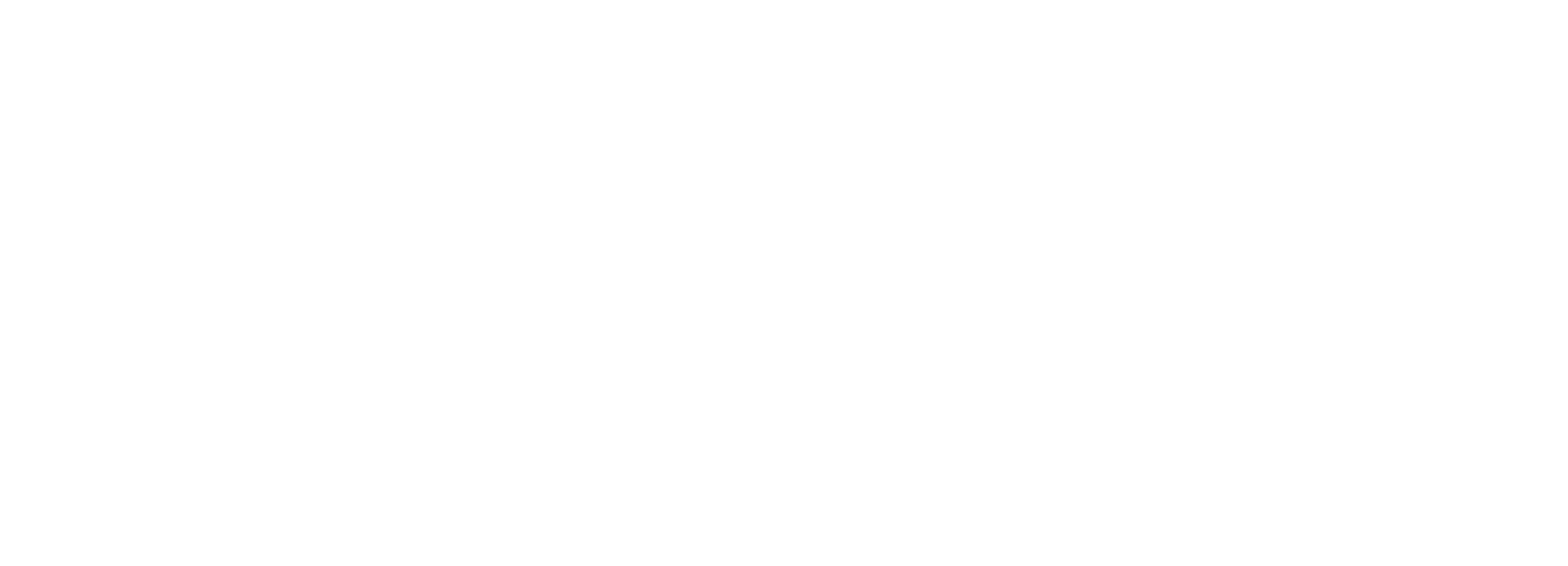 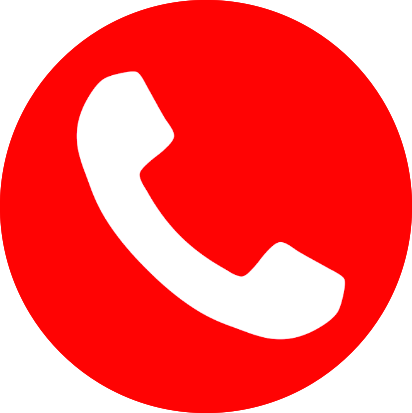 DIRECCIÓN DE COMUNICACIONES
ANDINA AVANZA PARA DETENER EL…
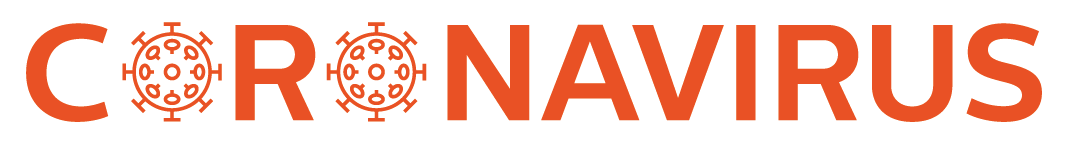 DIRECCIÓN DE COMUNICACIONES